সবাইকে শুভেচ্ছা
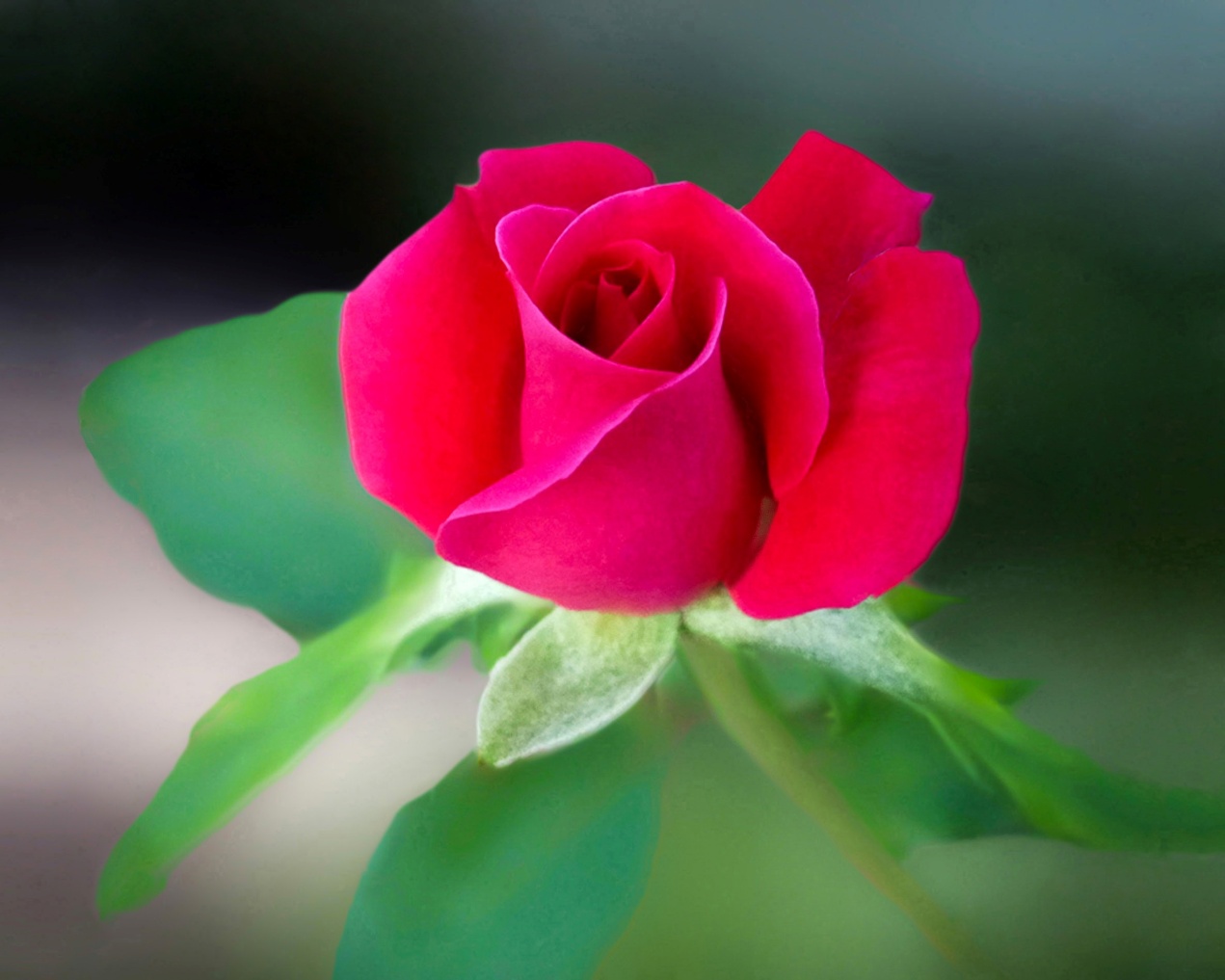 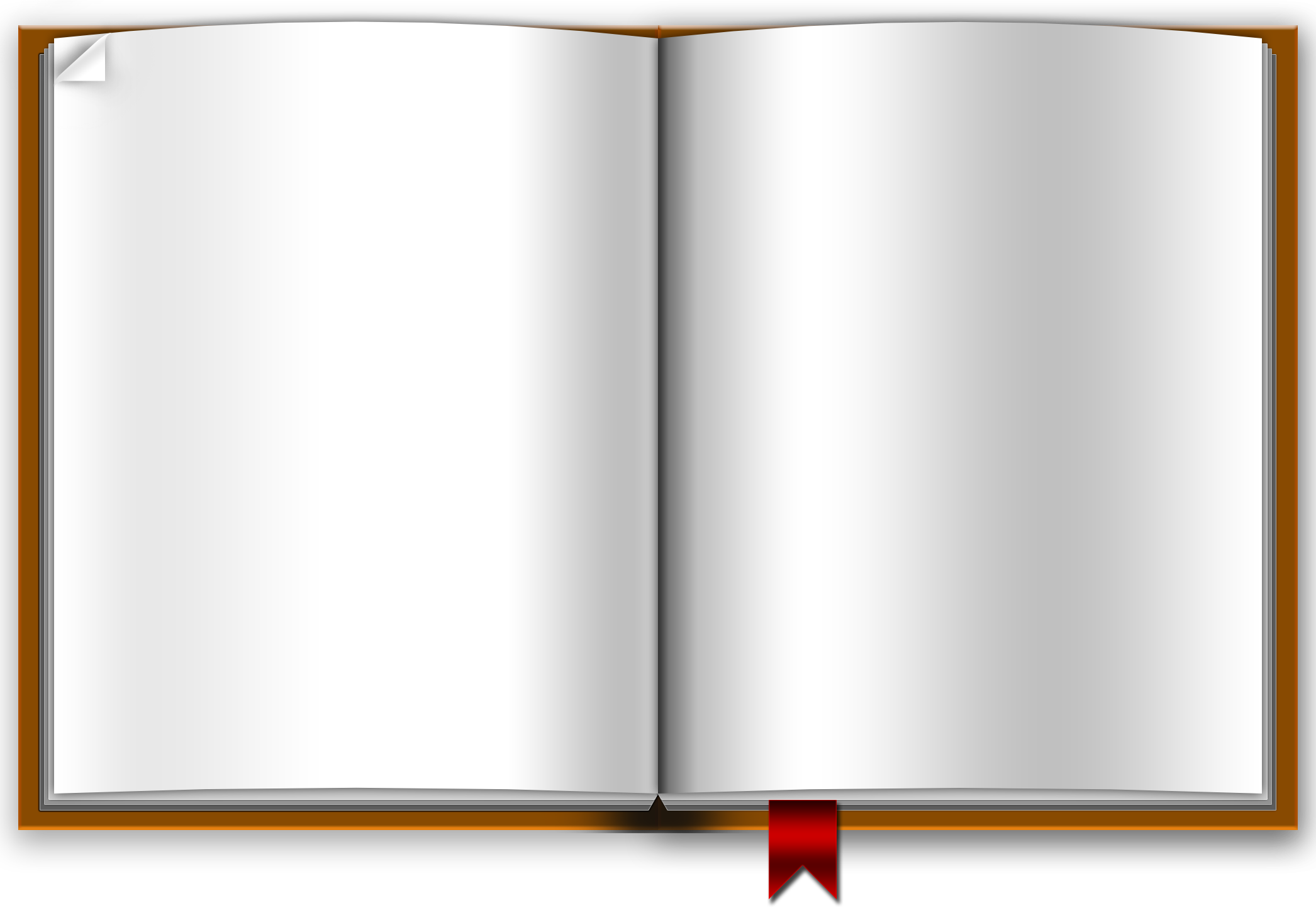 শ্রেণিঃ ৯ম/১০ম
বিষয়ঃ বাংলা ১ম
    (পদ্যাংশ)
সময়ঃ ৫০ মিনিট
তারিখঃ ২২/১০/২০১৯ইং
শিক্ষক পরিচিতি
মোঃ মিজানুর রহমান
সহকারি শিক্ষকঃ গোহালিয়াবাড়ি ফাযিল (ডিগ্রী) মাদ্রাসা
কালিহাতি,টাঙ্গাইল।
মোবা: ০১৭৩৮ ৬১৩৫১৮
ই-মেইলঃln.mizanur@gmail.com
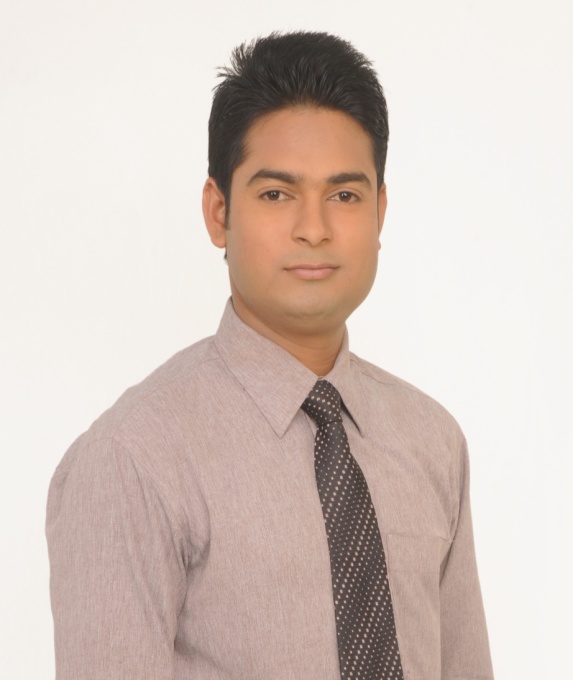 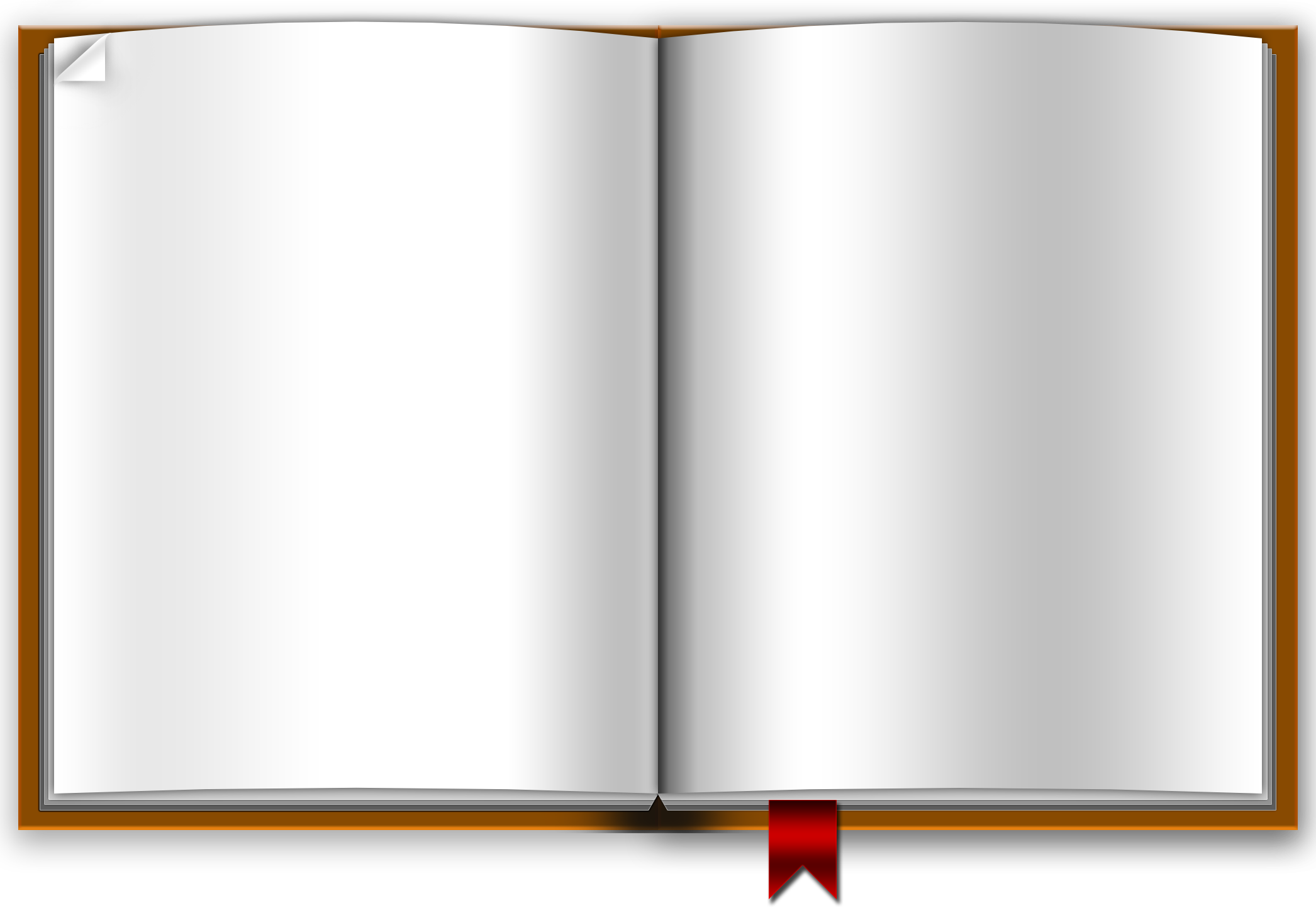 পাঠ পরিচিতি
চিত্রে কী দেখছো?
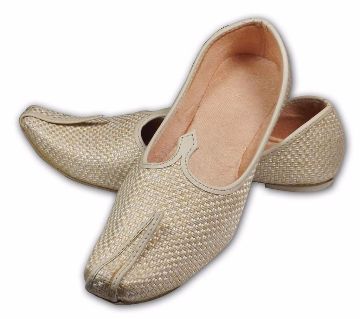 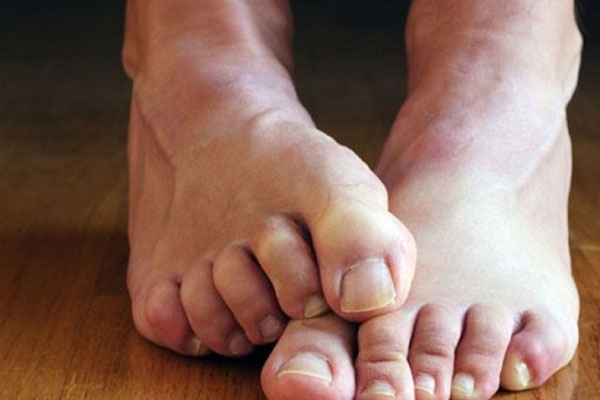 চরণ/পা
জুতা
আমাদের আজকের পাঠ
জুতা আবিষ্কার
রবীন্দ্রনাথ ঠাকুর
শিখনফল
এই পাঠ শেষে শিক্ষার্থীরা …
১।  কবি পরিচিতি বলতে পারবে । 
২ । শুদ্ধ উচ্চারণে আবৃত্তি  করতে পারবে । 
৩ ।নতুন শব্দের অর্থ বলতে পারবে।                  
৪ ।কোনো নতুন বিষয় সামনে এলে ঠান্ডা  মাথায় সমাধান    করতে পারবে । 
৫। অপরিকল্পিত কোনো কাজ সুষ্ঠূ ভাবে করা সম্ভব না তা বলতে পারবে ।
লেখক পরিচিতি
রবীন্দ্রনাথ ঠাকুর
কবিতাটি শুদ্ধভাবে পড়া শুনে নাও। তারপর পড়তে চেষ্টা করো।
সরব পাঠ
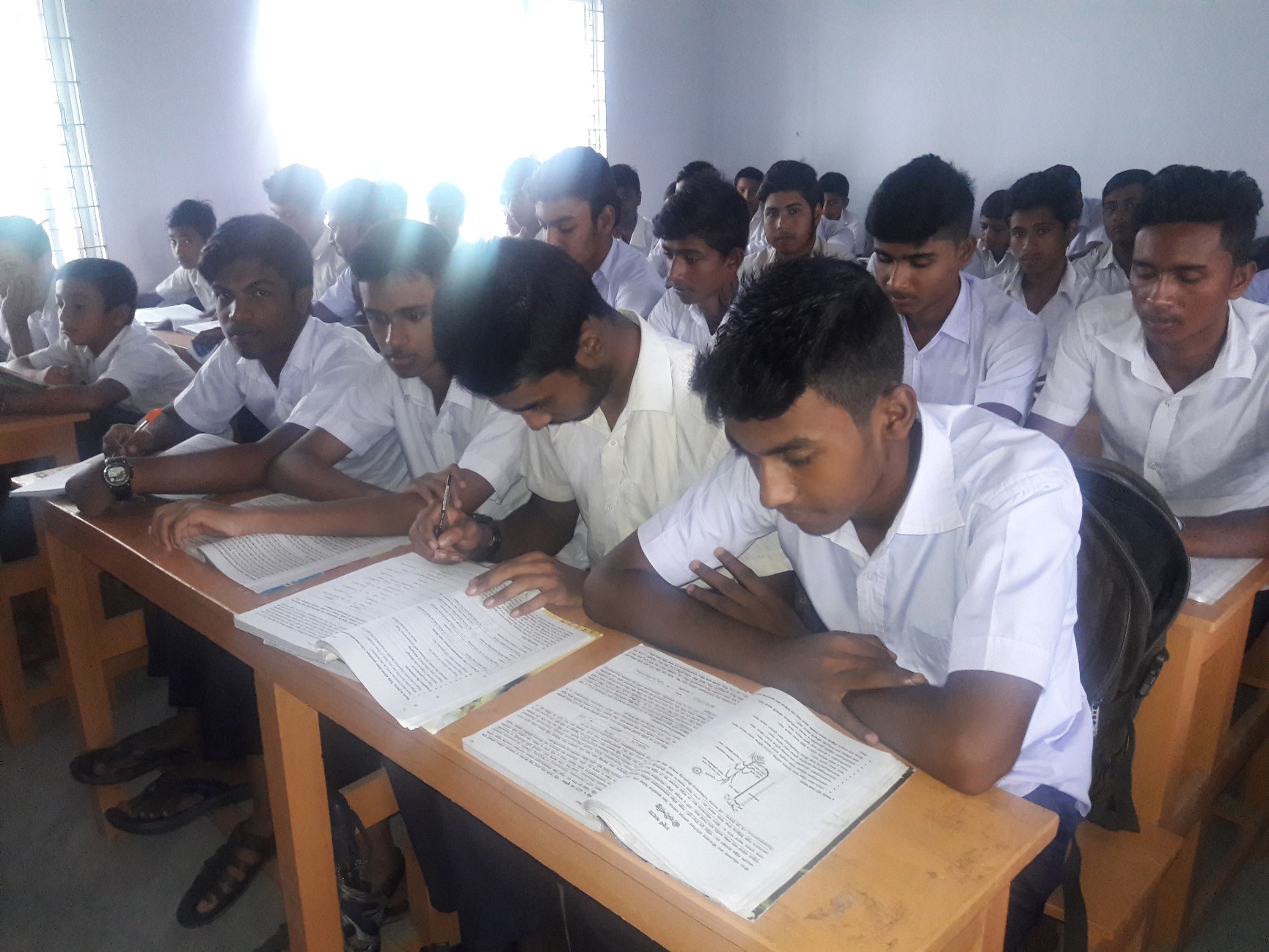 শব্দার্থ
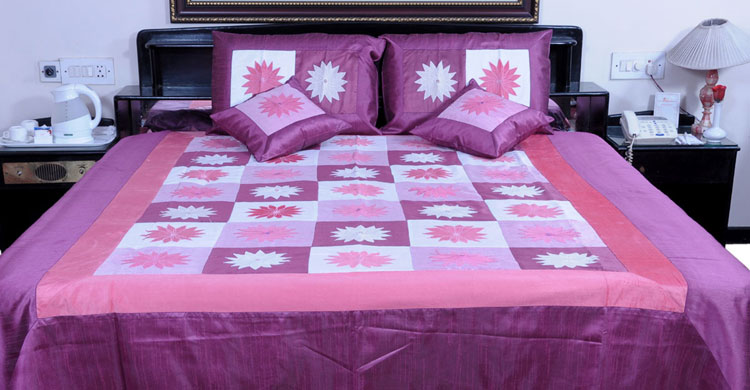 তক্তপোষে বিছানোর জন্য  কার্পেট বা বিছানা
ফরাশ
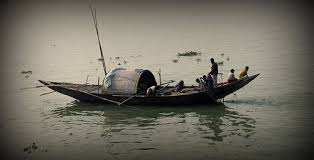 নৌকা
কিস্তি
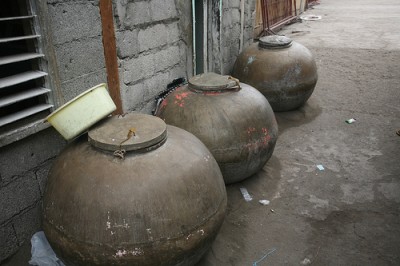 পানি বহনের জন্য এক প্রকার থলি
ভিস্তি
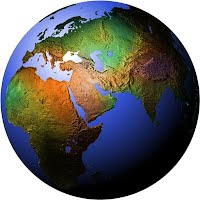 মহী
পৃথিবী
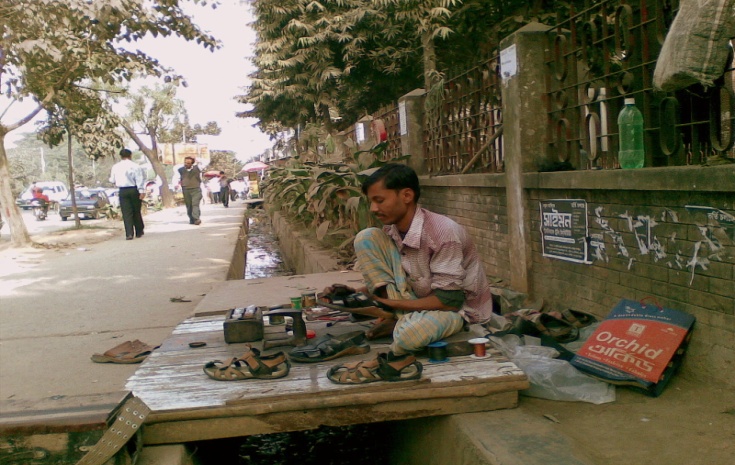 চামার
মুচি
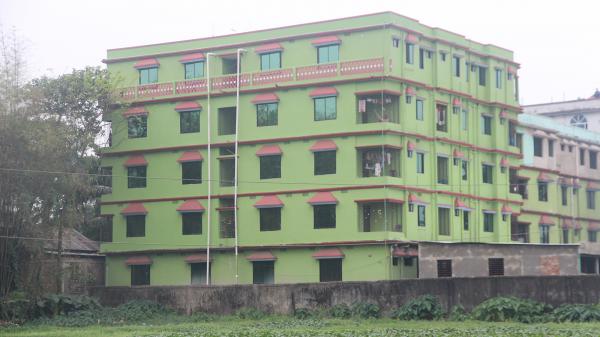 রন্ধ্র
ছিদ্র
একক কাজ
১। জুতা- আবিষ্কার কবিতাটি কোন কাব্যগ্রন্থ থেকে নেওয়া?
২।  ফরাশ – শব্দের অর্থ কী?
৩। জুতা- আবিষ্কার কবিতাটি চরণ সংখ্যা কত?
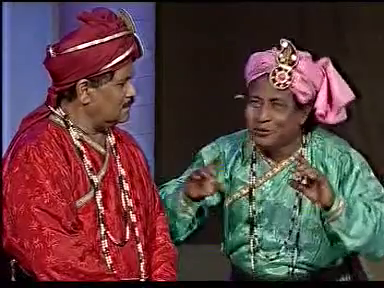 কহিলা হবু , শুন গো গোবু রায় ,  
কালিকে আমি ভেবেছি সারা রাত্র – 
মলিন ধুলা লাগিবে কেন পায় 
ধরণী –মাঝে চরণ ফেলা মাত্র! 
তোমরা শুধু বেতন লহ বাটি, 
রাজার কাজে কিছুই নাহি সৃষ্টি।
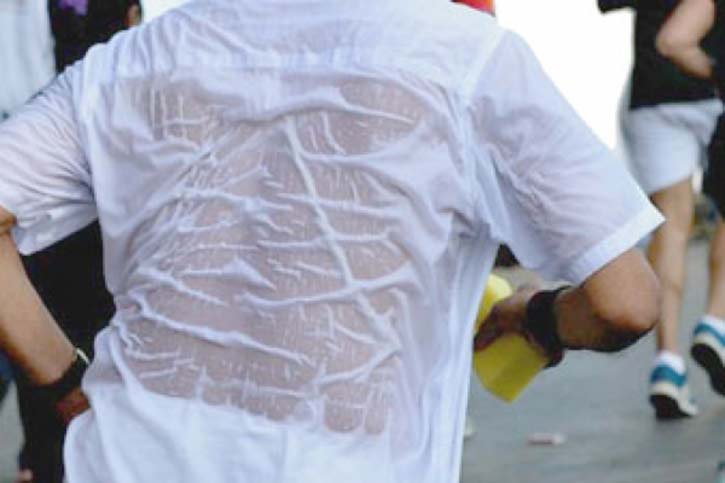 শুনিয়া গোবু ভাবিয়া হলো খুন , 
দারুন ত্রাসে ঘর্ম বহে গাত্রে ।
রান্নাঘরে নাহিক চড়ে হাঁড়ি ,
কহিলা গোবু হবুর পাদপদ্মে ,
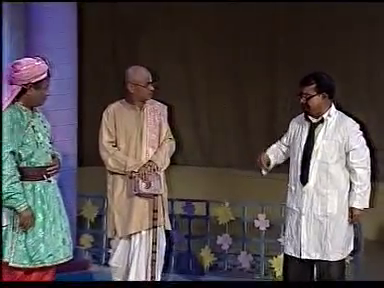 আঁধার দেখে রাজার কথা শুনি ,
যতনভরে আনিল তবে মন্ত্রী 
যেখানে যত আছিল জ্ঞানী গুণী
দেশ বিদেশে যতেক ছিল যন্ত্রী ।
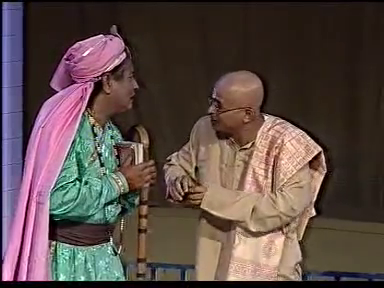 বসিল সবে চশমা চোখে আঁটি, 
ফুরায়ে গেলে উনিশ পিপে নস্য,
অনেক ভেবে কহিল,গেলে মাটি
ধরায় তবে কোথায় হবে শস্য? 
কহিল রাজা তাই যদি না হবে, 
পন্দিতেরা রয়েছে কেন তবে ?
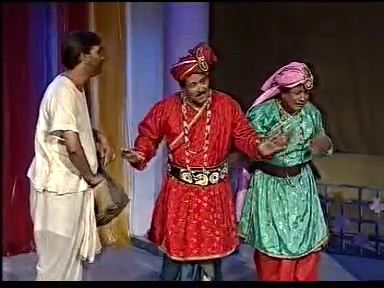 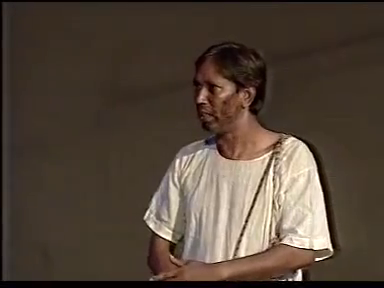 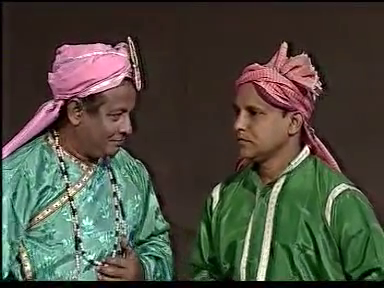 তখন ধীরে চামার কূলপতি 
কহিল এসে ঈষৎ হেসে বৃদ্ধ ,
বলিতে পারি করিলে অনুমতি ,
সহজে যাহে মানস হবে সিদ্ধ ।
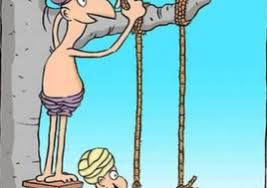 কহিল রাজা এত কি হবে সিধে
ভাবিয়া মল সকল দেশ শুদ্ধ 
মন্ত্রী কহে বেটারে শূল বিঁধে 
কারার মাঝে করিয়া রাখো রুদ্ধ।
রাজার পদ চর্ম আবরনে 
ঢাকিল বুড়া বসিয়া পদোপান্তে ।
মন্ত্রী কহে আমার ও ছিল মনে
কেমনে বেটা পেরেছে সেটা জানতে সেদিন হতে চলিল জুতা পরা 
বাঁচিল গোবু ,রক্ষা পেল ধরা ।
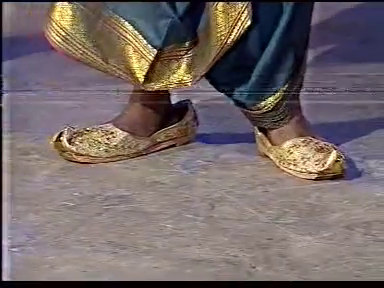 কবিতাটির পাঠ পরিচিতি।
দলীয় কাজ
রাজার পা কিভাবে ধুলিমুক্ত হয়েছিল?  – জুতা আবিষ্কার  কবিতার আলোকে ব্যাখ্যা  কর ।
মূল্যায়ন
রবীন্দ্রনাথ ঠাকুরের লেখা দু’টি কাব্যগ্রন্থের নাম বল।
উঃ ‘চিত্র’ ও ‘সোনার তরী’।
হবু কে?
উঃ রাজা।
 বিসর্জন ও রক্তকরবী মধ্যে কিসের মিল আছে ?
উঃ দুটিই রবীন্দ্রনাথের নাটক।
বাড়ির কাজ
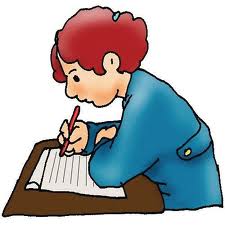 মহীপতির রহিবে মহাকীর্তি  - জুতা আবিষ্কার  কবিতার আলোকে  উক্তিটির বিশ্লেষণ কর।
সবাইকে ধন্যবাদ
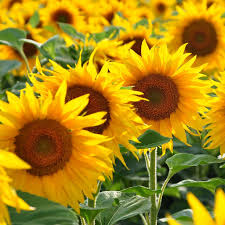